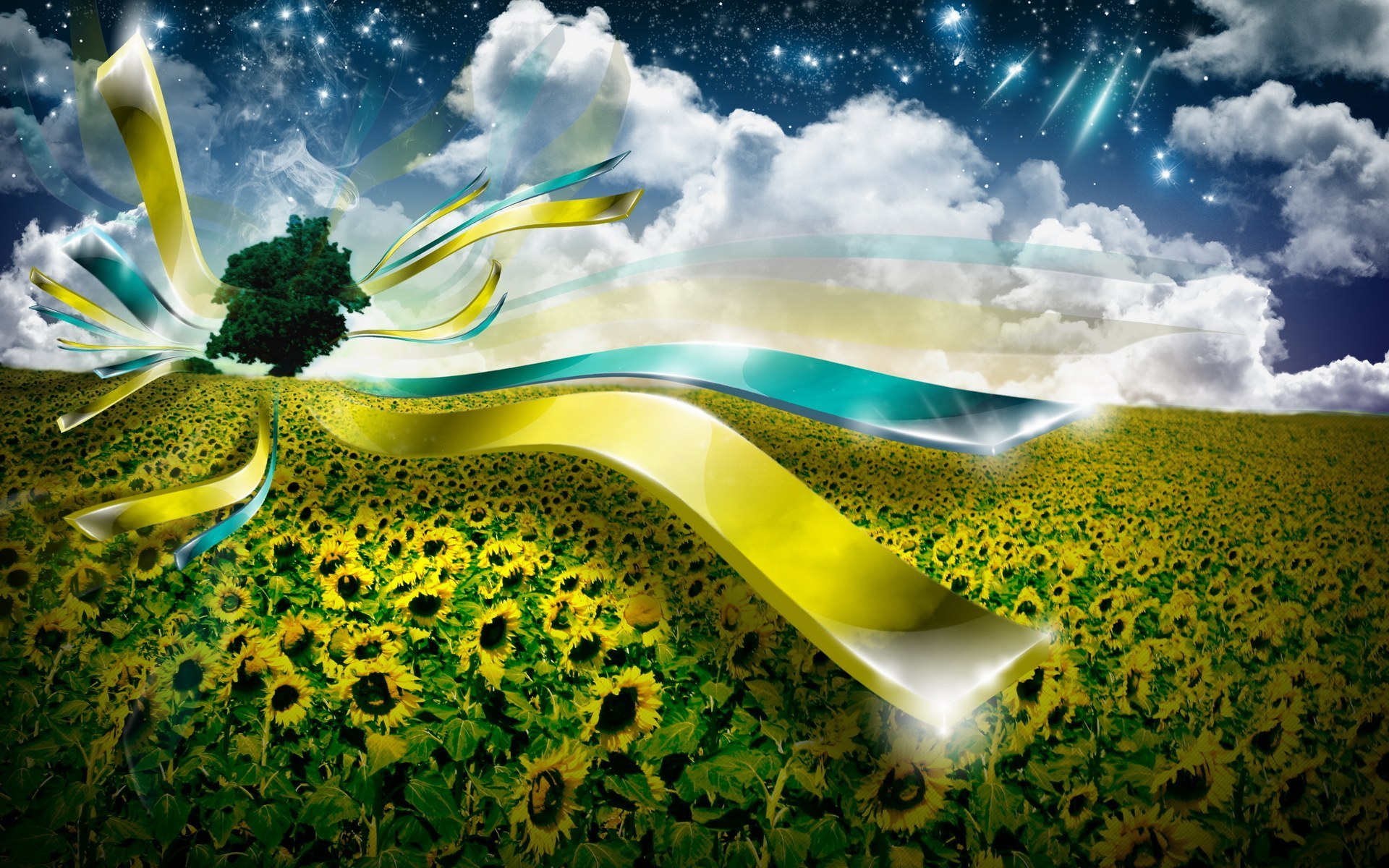 З Україною в серці!
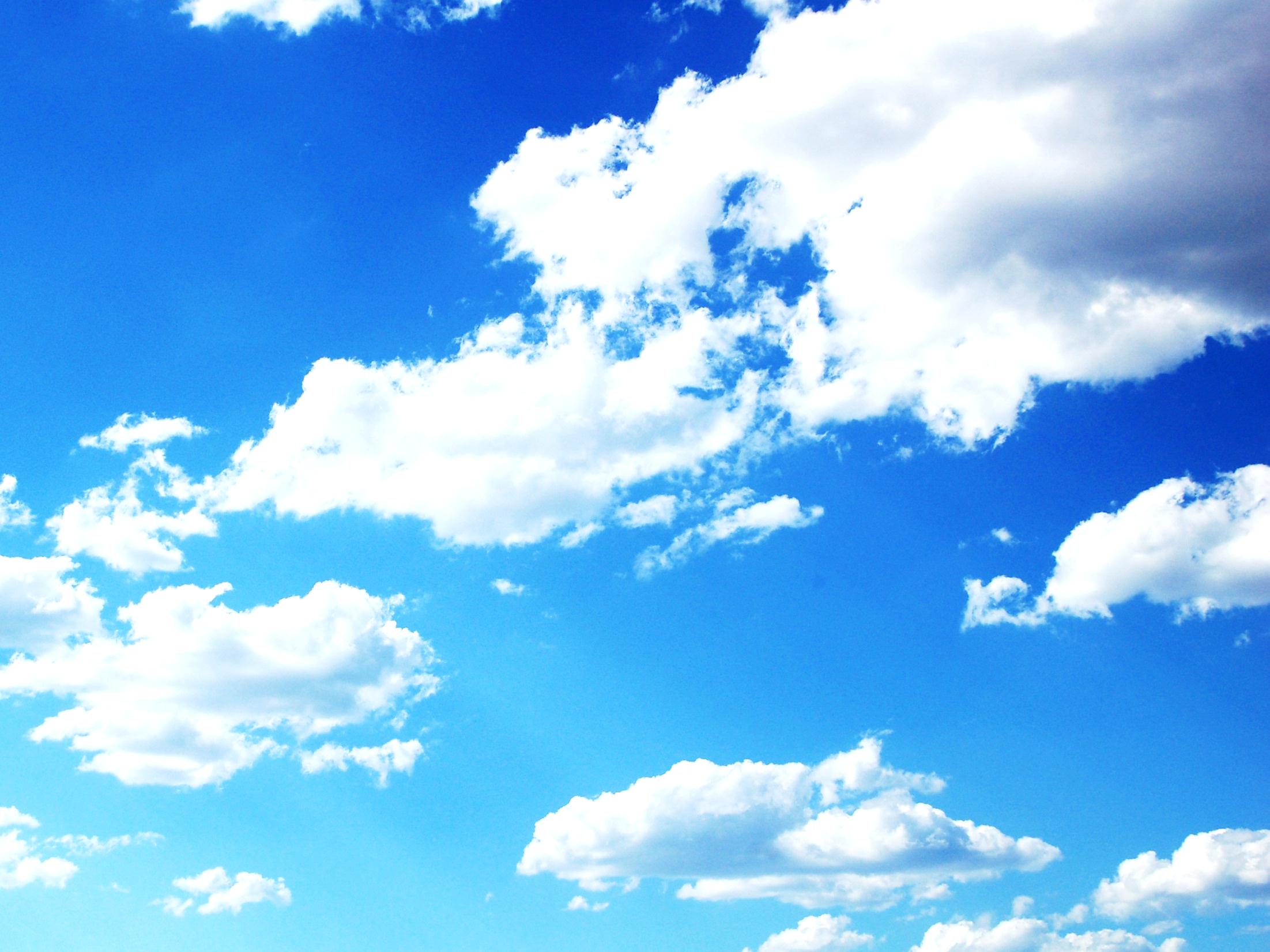 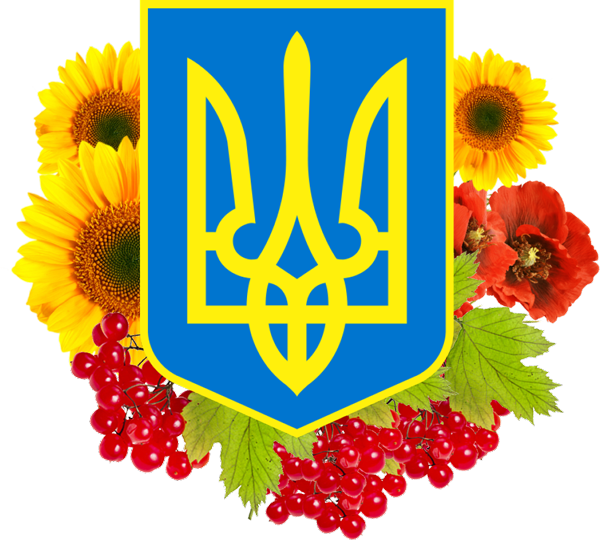 Україно!
Не зміряти і віками
Вроду твою журавлину.
Не збезлистити навіть
снігами
Мову твою тополину.
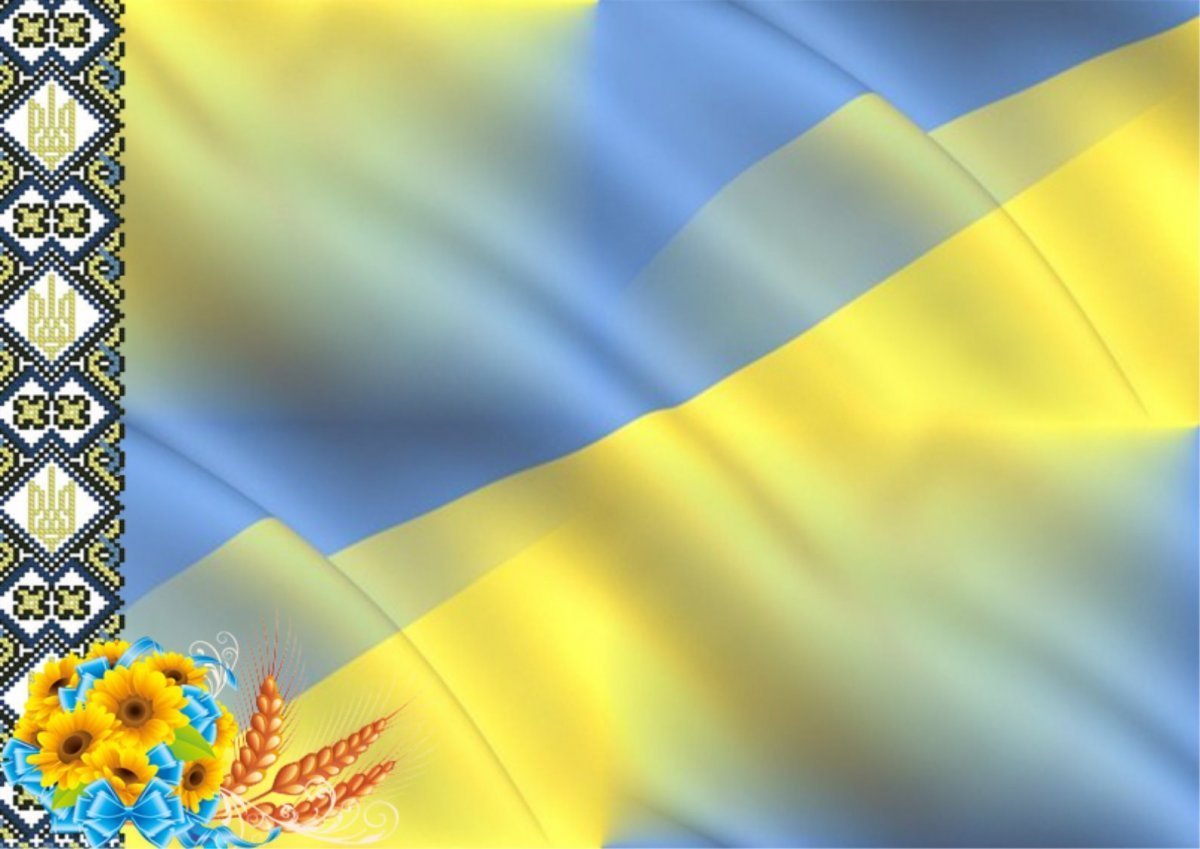 Україно!
Я промінь живий
В твоїм сонячнім тілі!
Я на світ
Нородивсь.
Україно!
(А. Демиденко)
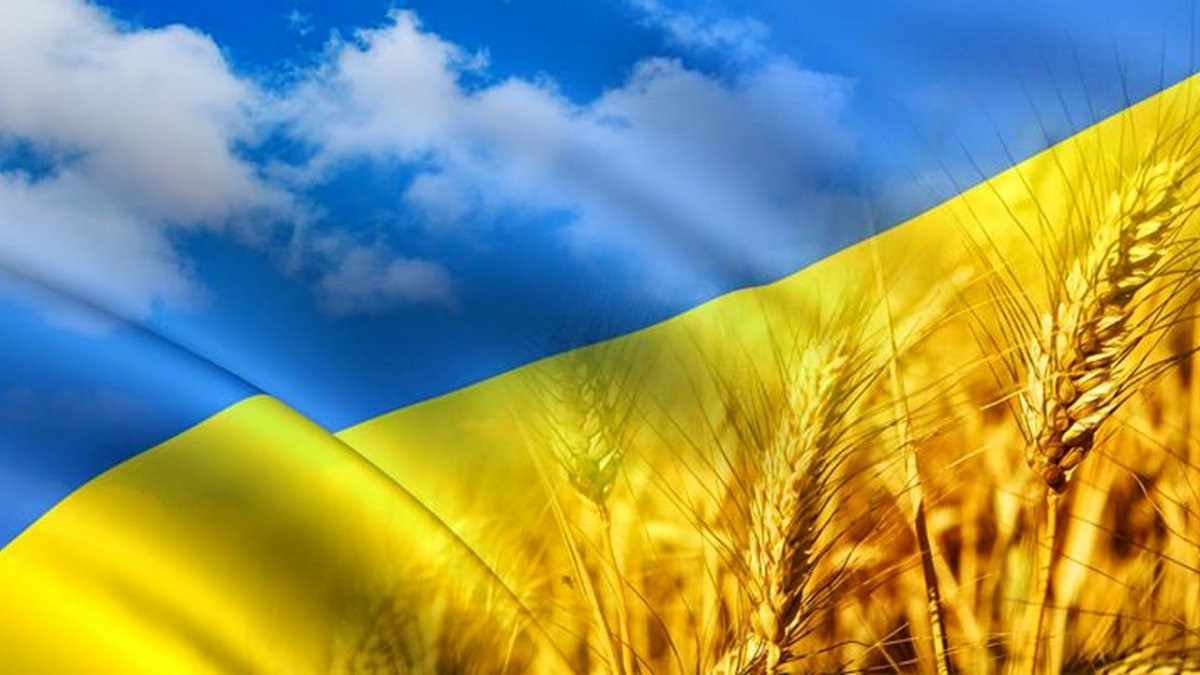 Живи Україно!
Живи для краси, для сили, для правди для волі!
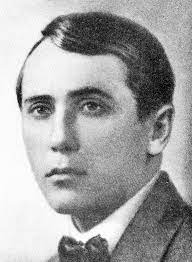 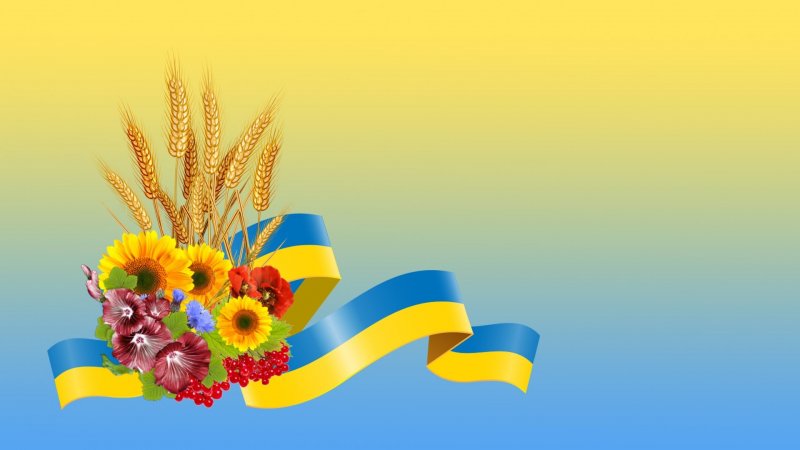 У всіх людей одна святиня,
Куди не глянь, де не спитай,
Рідніша їм своя пустиня.
Аніж земний в чужині рай.
їм красить все їх рідний край
Нема без кореня рослини,
А нас, людей ,без Батьківщини.
М. Чернявський
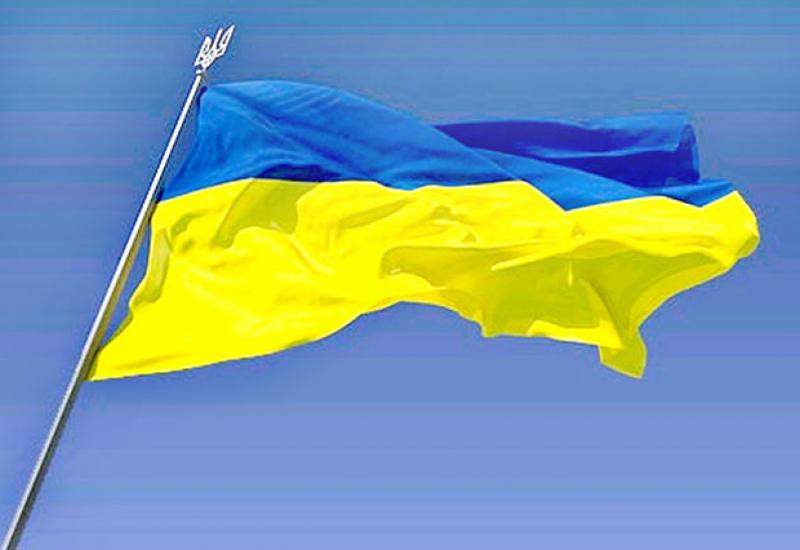 Прапор — це державний символ,
 Він є в кожної держави,
 Це для всіх — ознака сили,
 Це для всіх — ознака слави.
Синьо-жовтий прапор маєм:
 синє – небо, жовте – жито;
 прапор свій оберігаєм, 
він – святиня, знають діти.
Прапор свій здіймаєм гордо
Ми з ним дужі і єдині.
З ним на віки є народом
Українським в Україні!
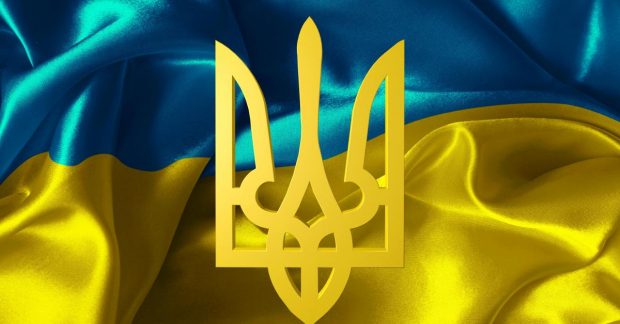 Наш герб – тризуб,Це воля, слава й сила;Наш герб – тризуб.Неволя нас косила,Та ми зросли, ми, є,Ми завжди будем,Добро і піснюНесемо ми людям.Н.Поклад
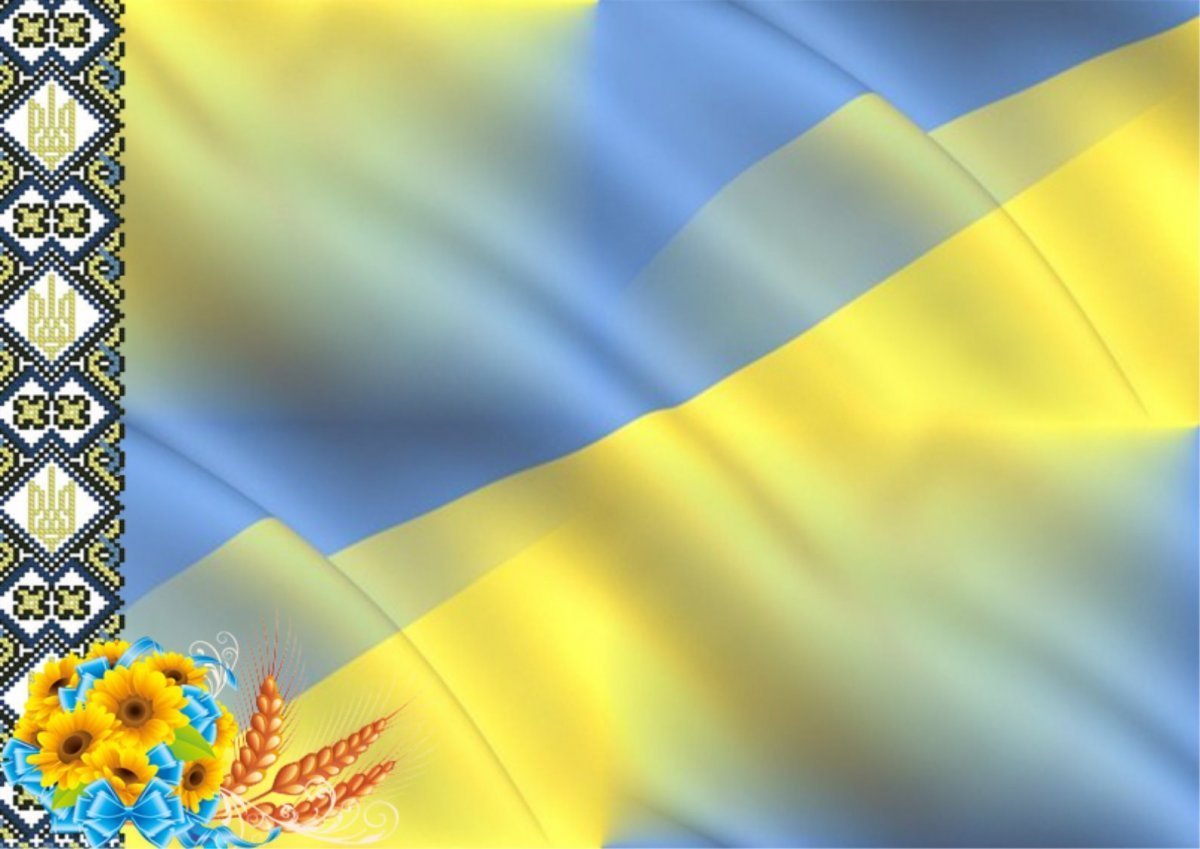 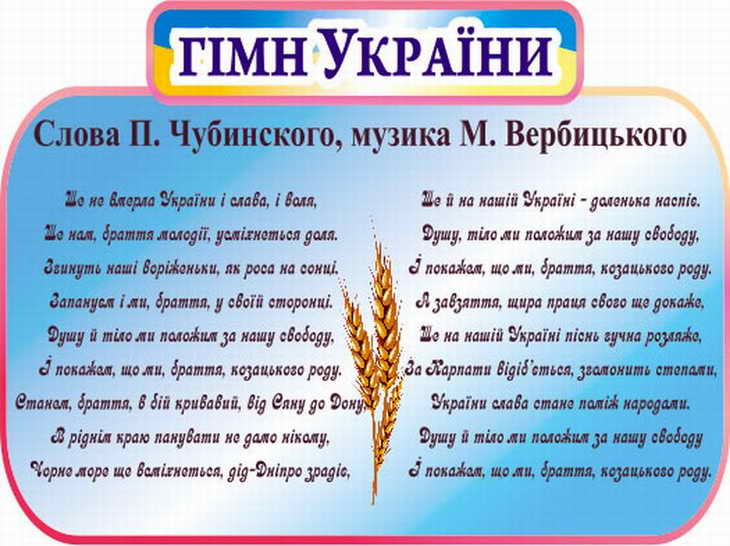 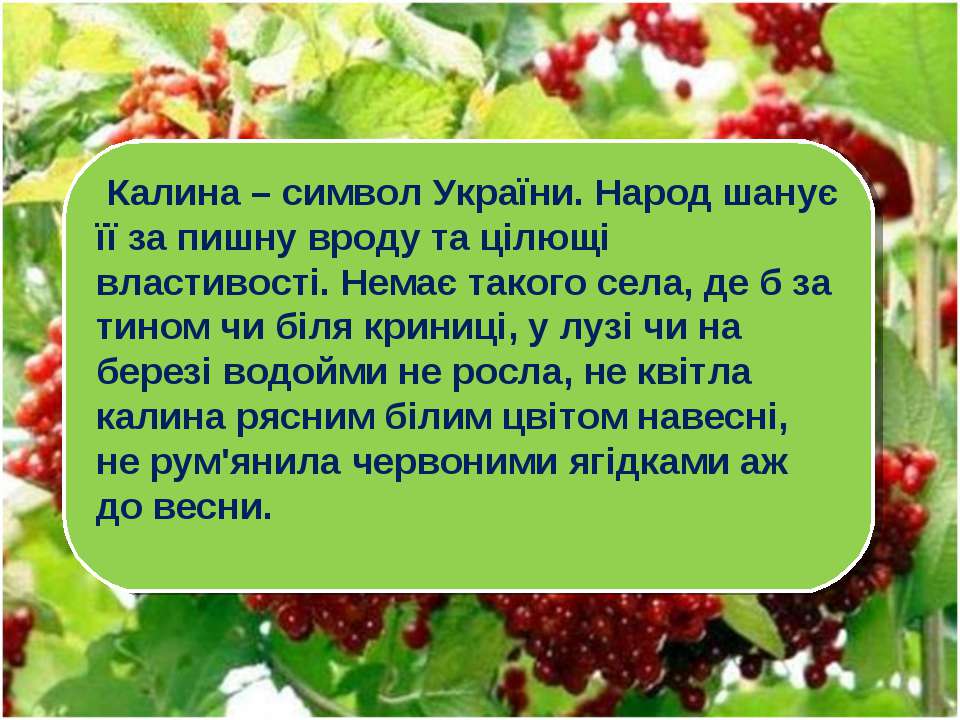 Без верби та калини нема України
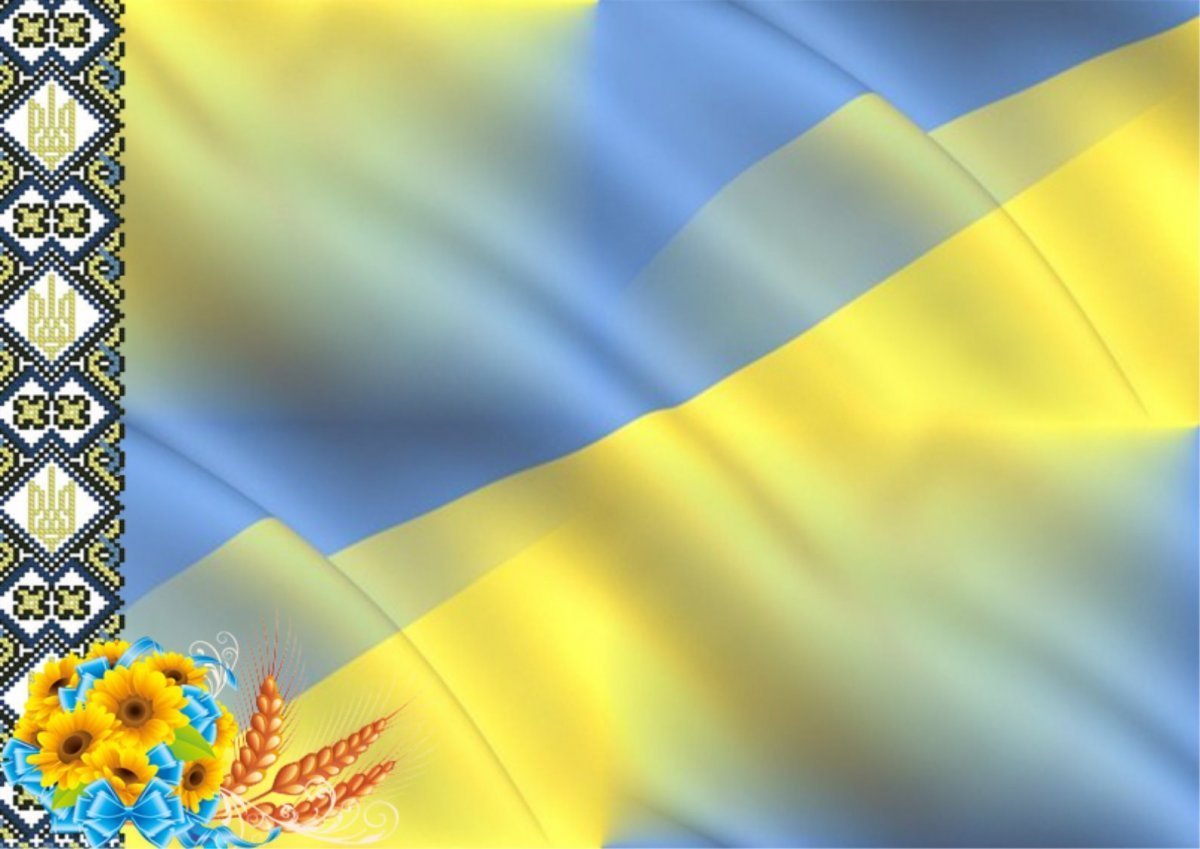 І в дорогу далеку ти мене на зорі проважала,І рушник вишиваний на щастя дала.І в дорогу далеку ти мене на зорі проважала,І рушник вишиваний на щастя, на долю дала
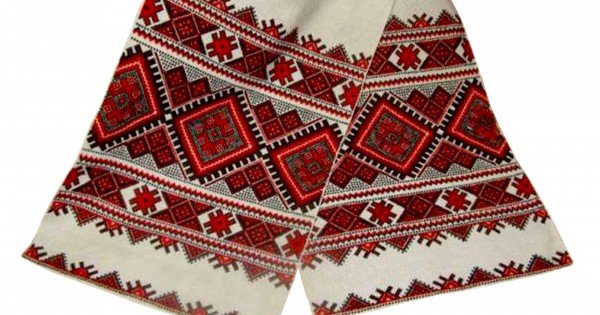 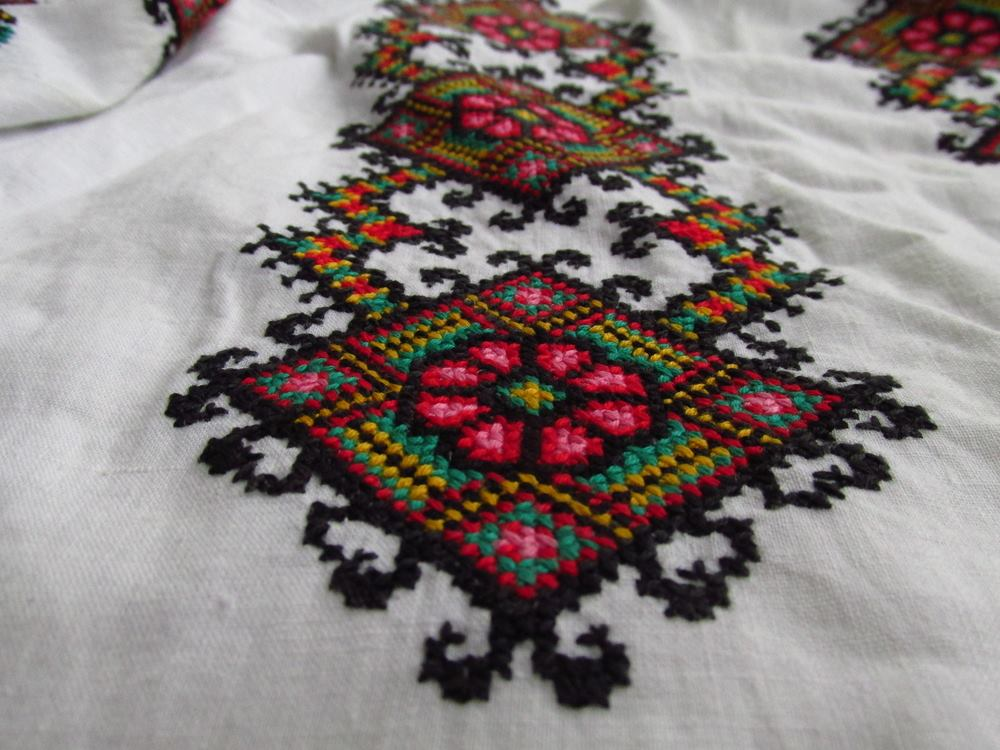 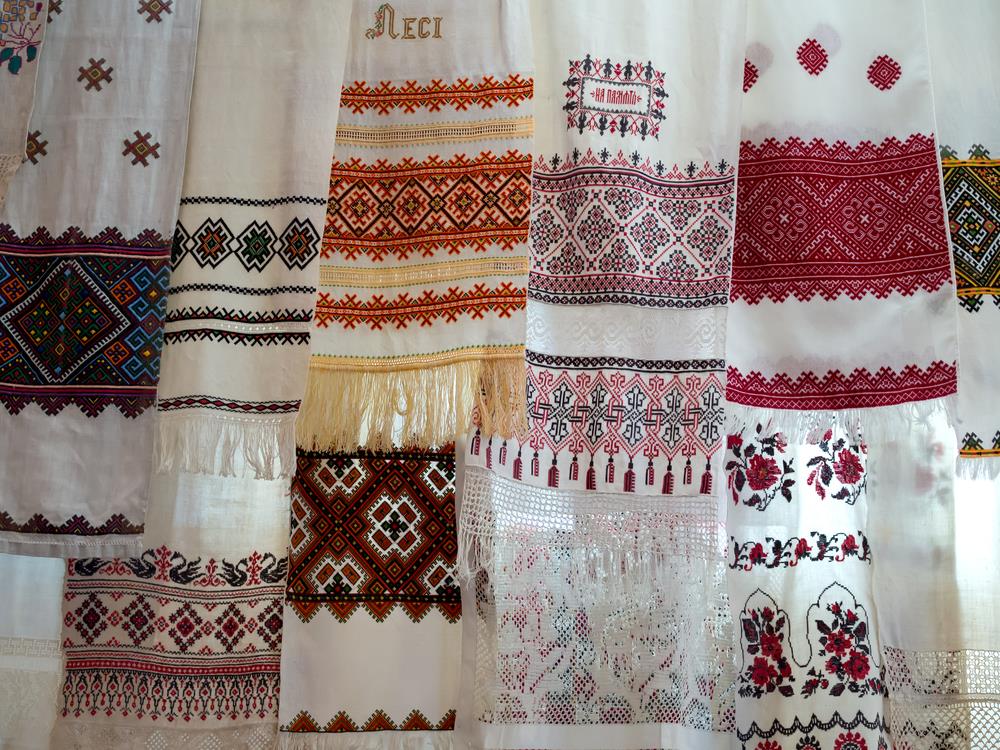 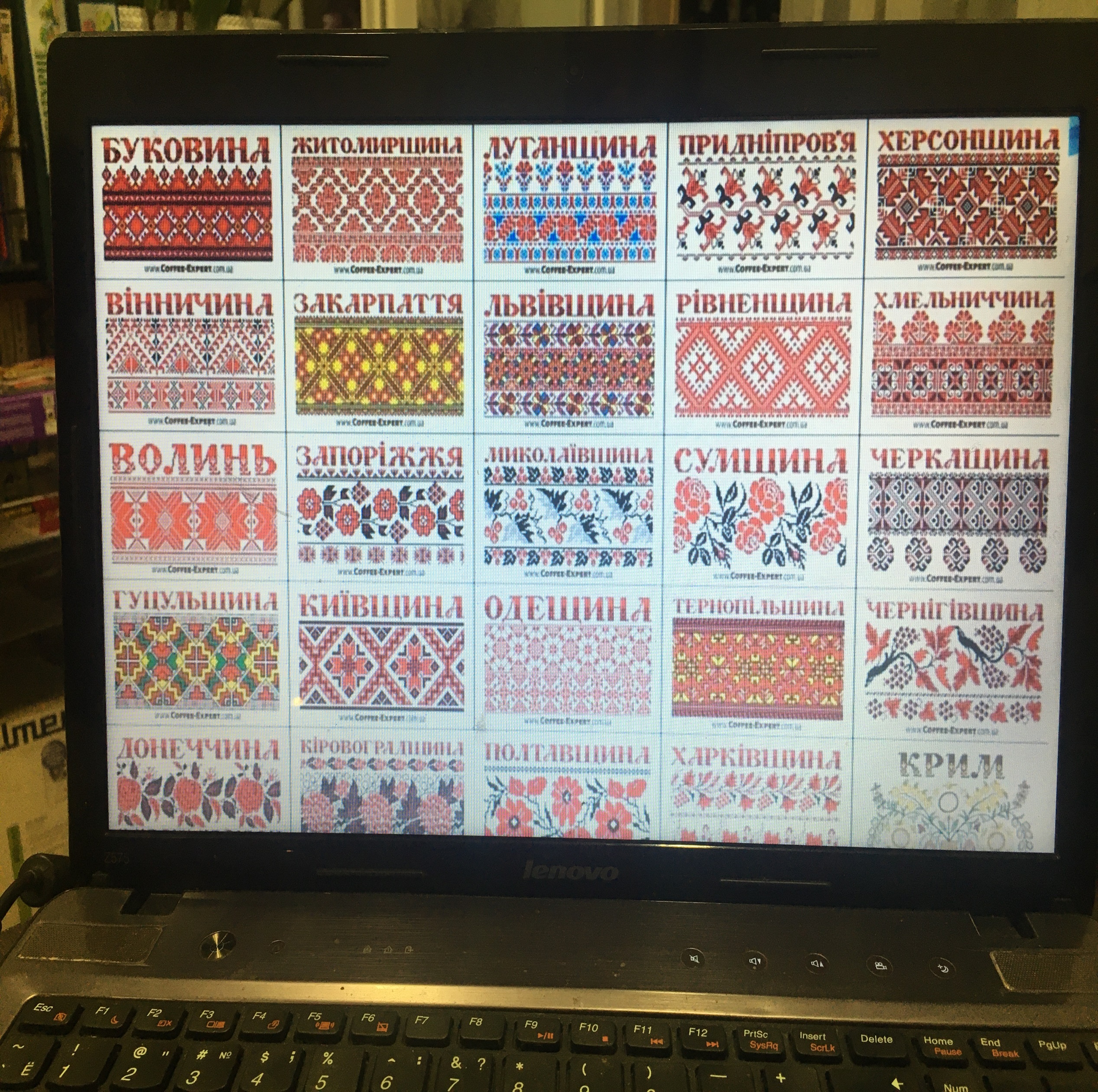 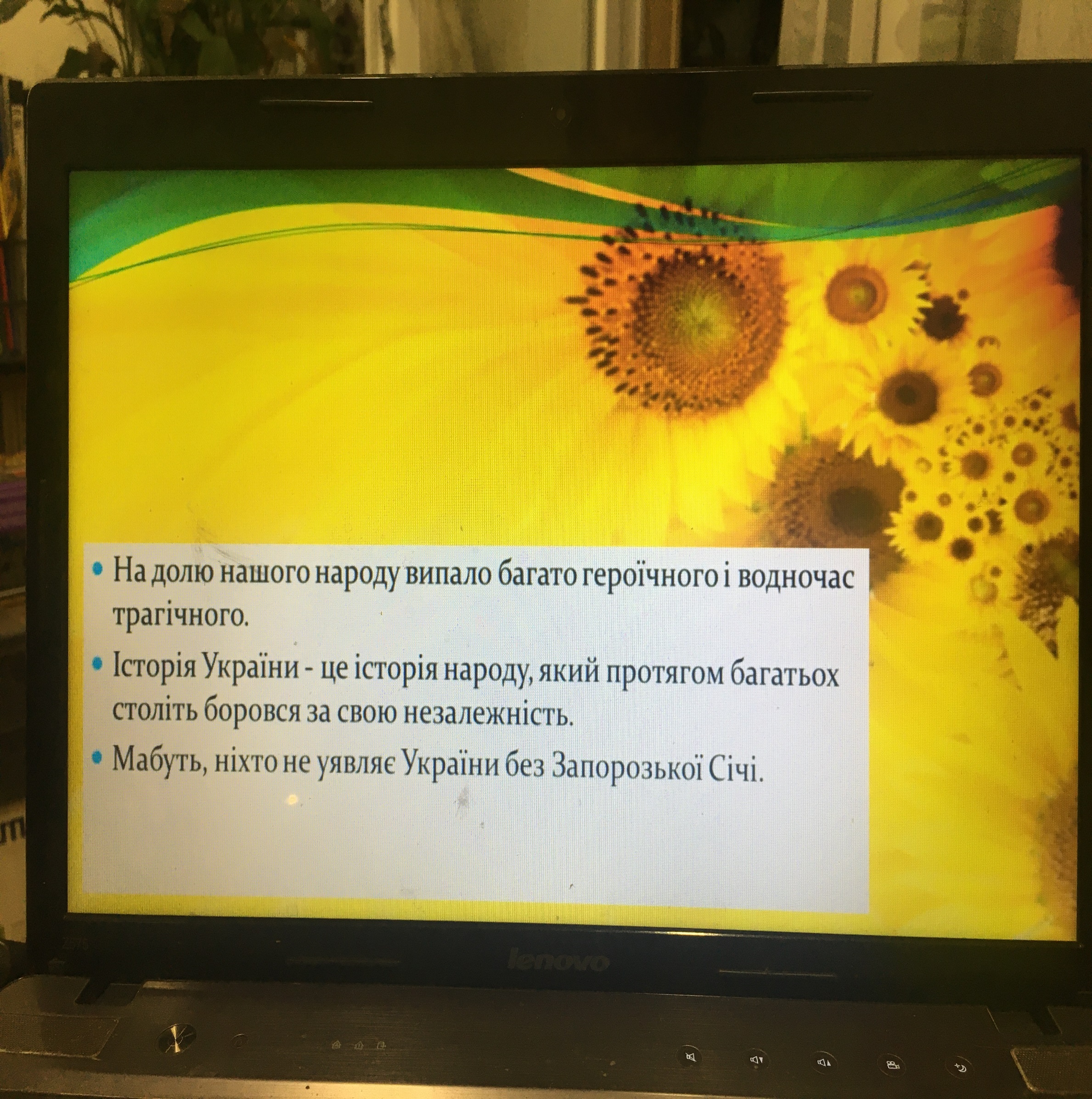 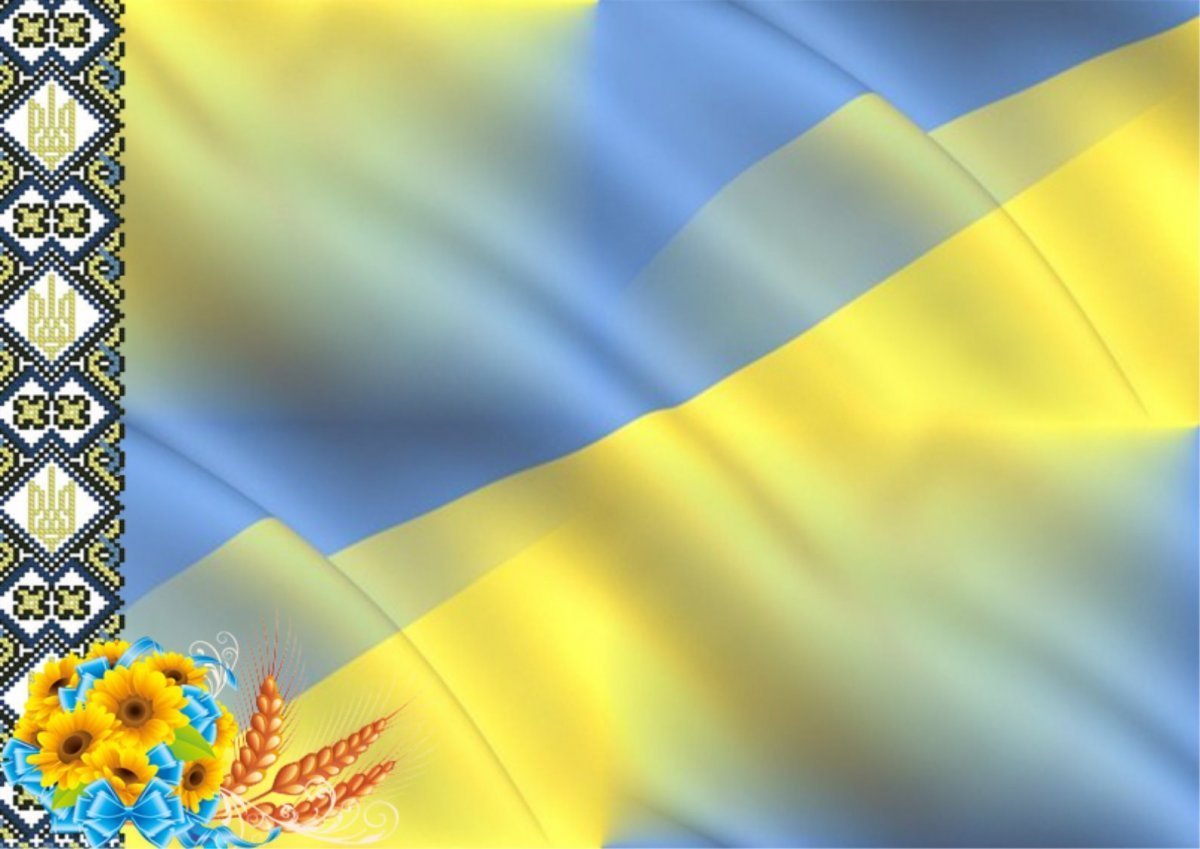 Дзвін шабель, 
пісні, походи,
воля соколина, 
тихі зорі, ясні води – моя Україна!
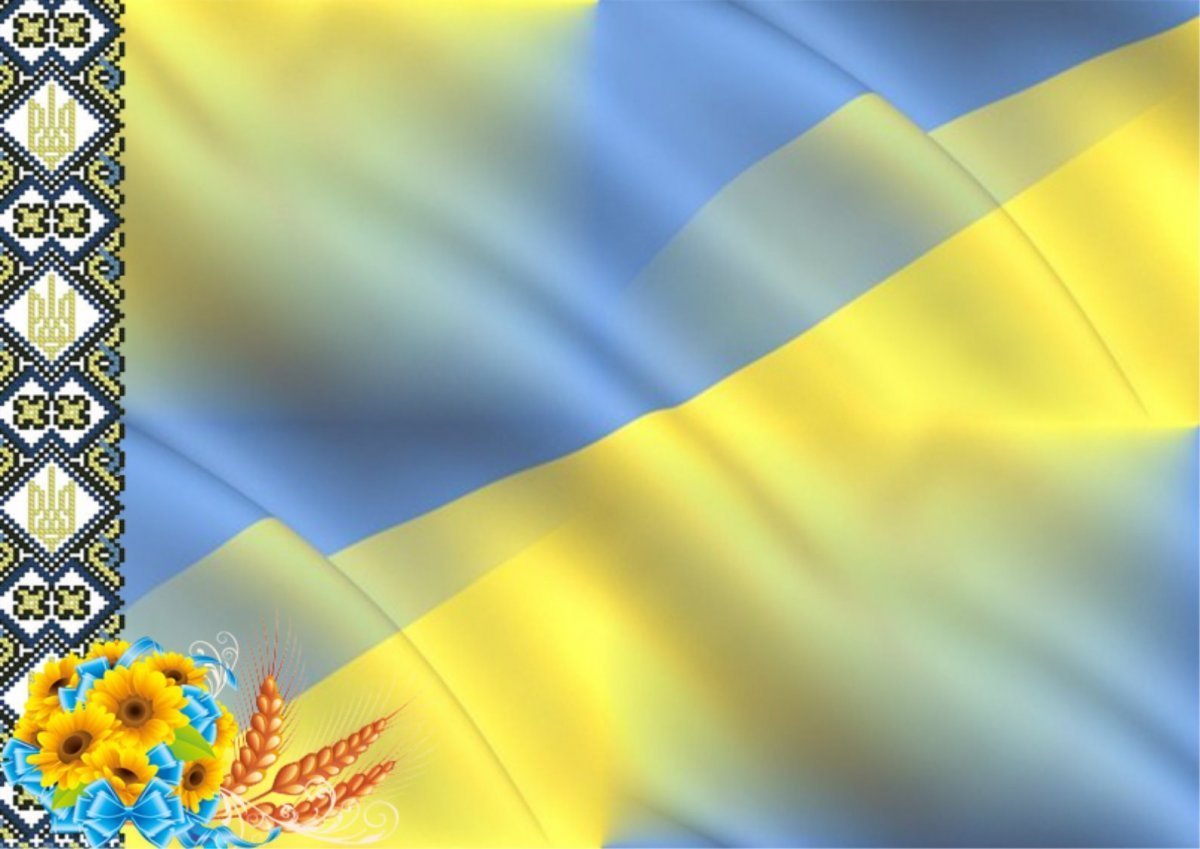 Згадаймо славні імена тих, хто віддав своє життя за щастя народу та свободу:
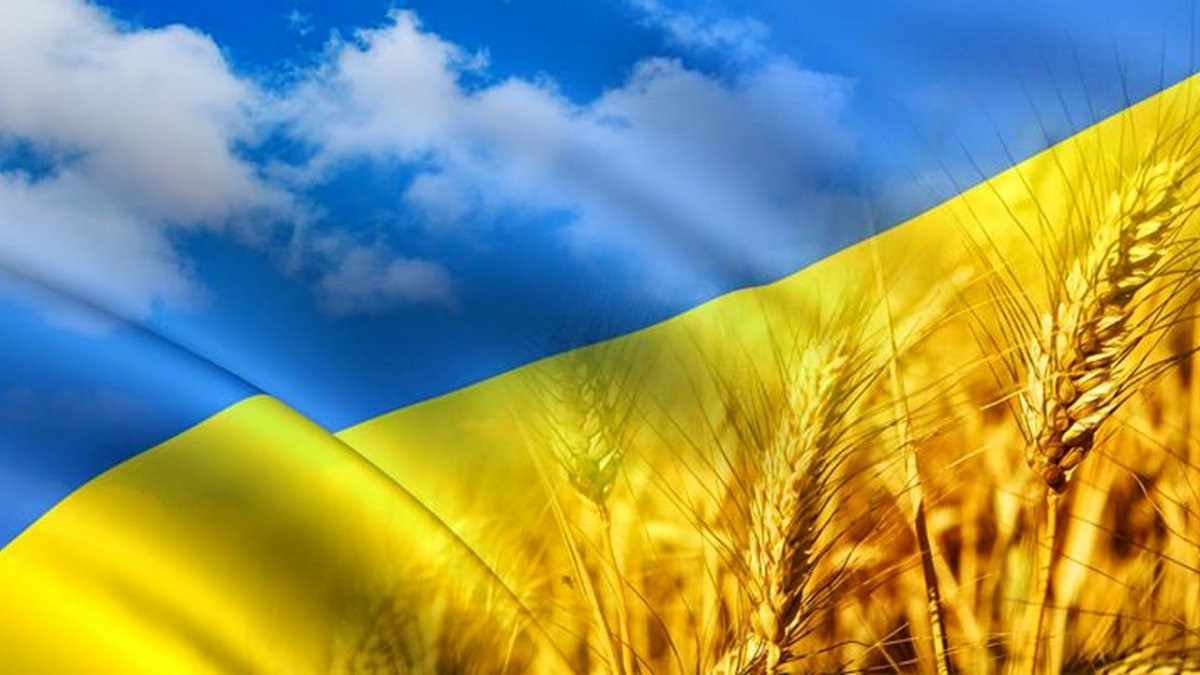 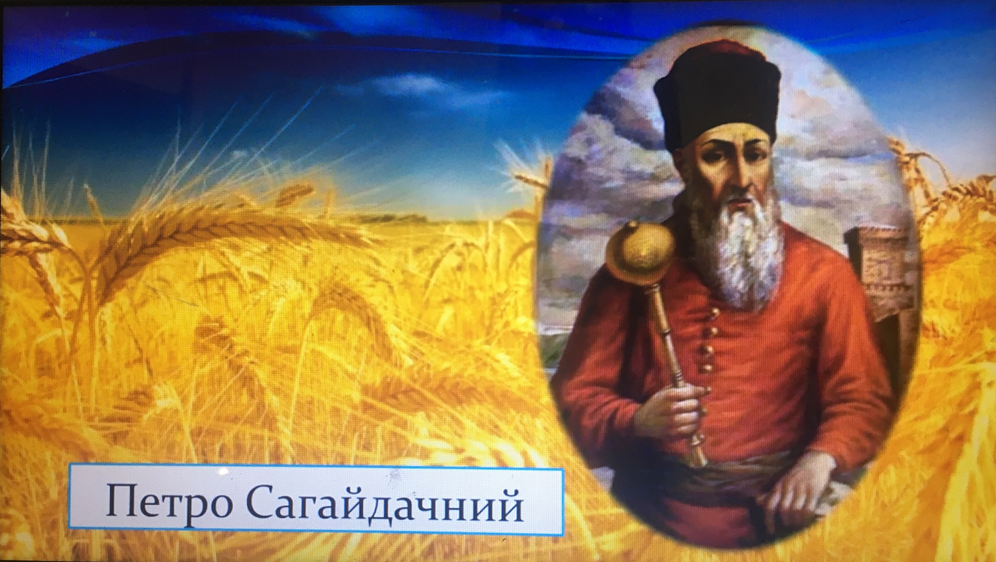 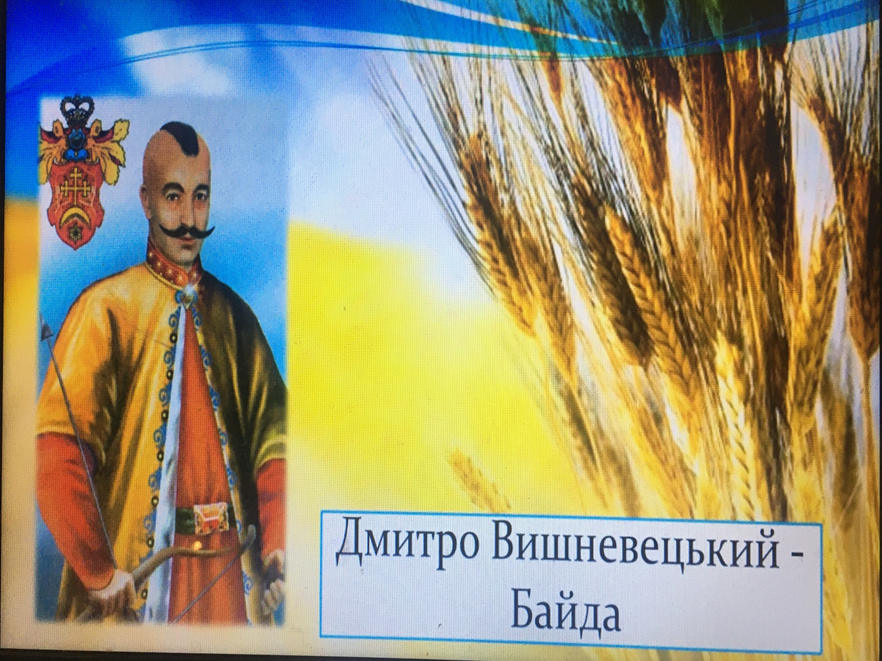 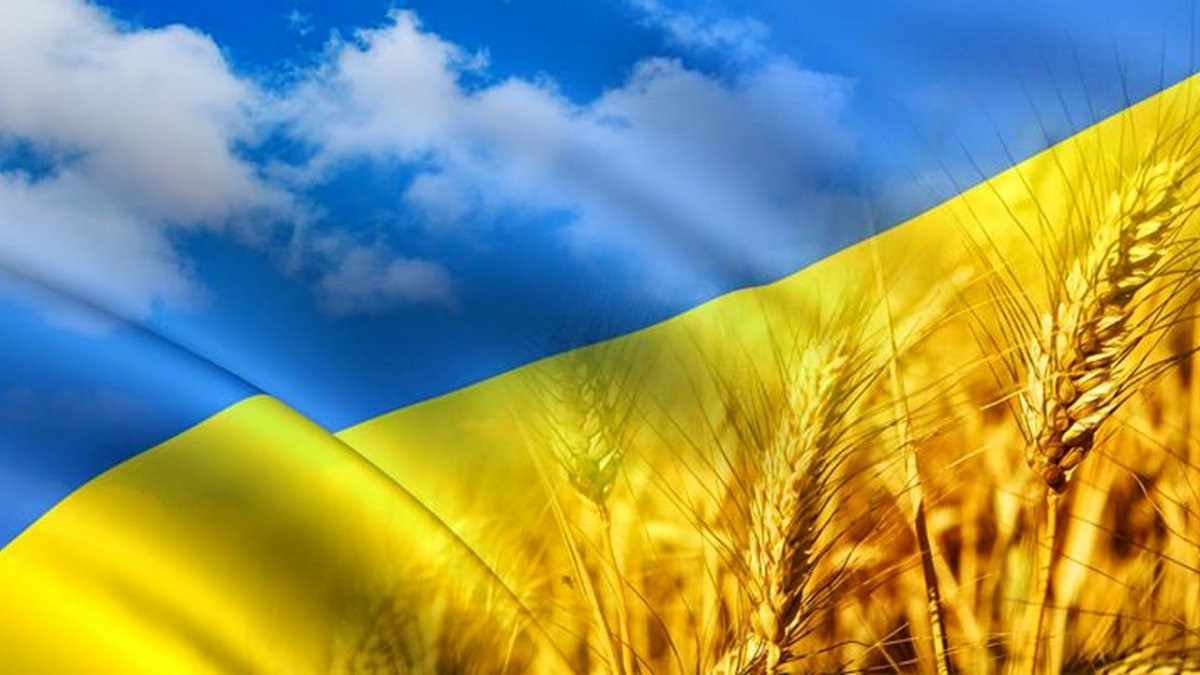 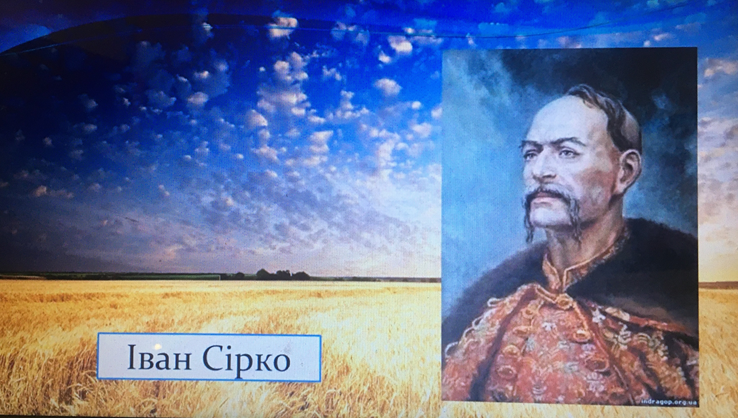 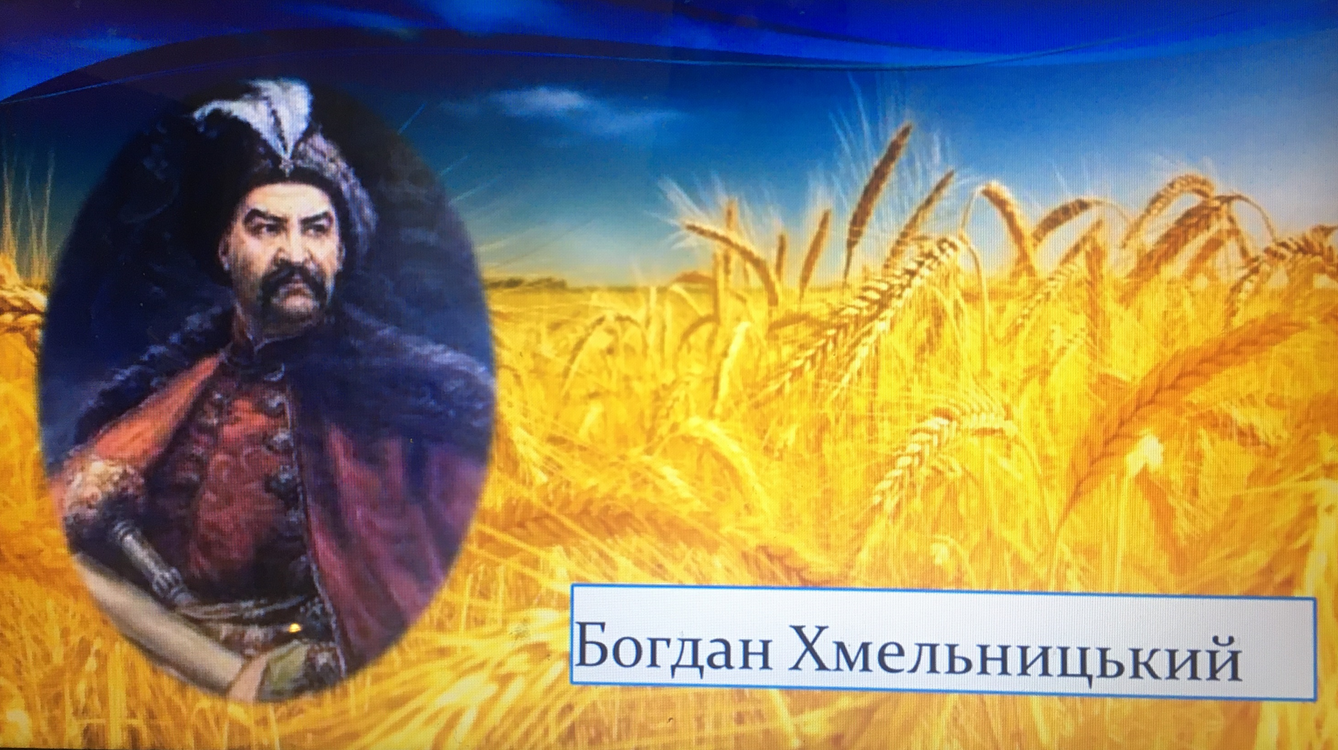 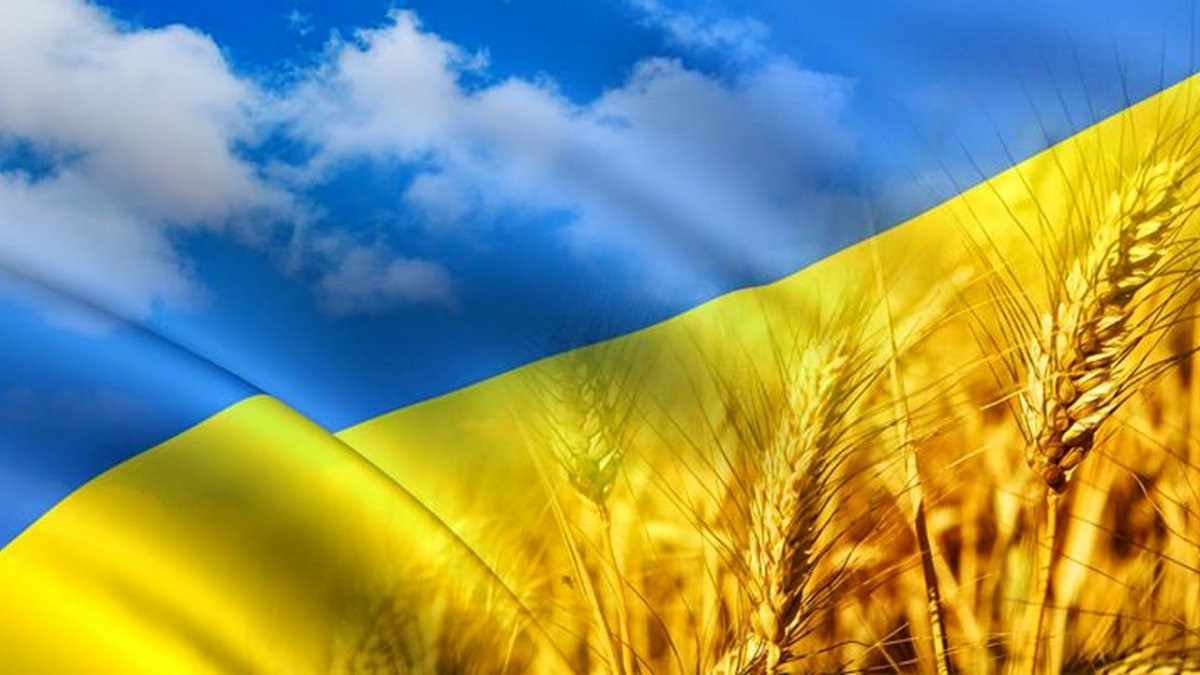 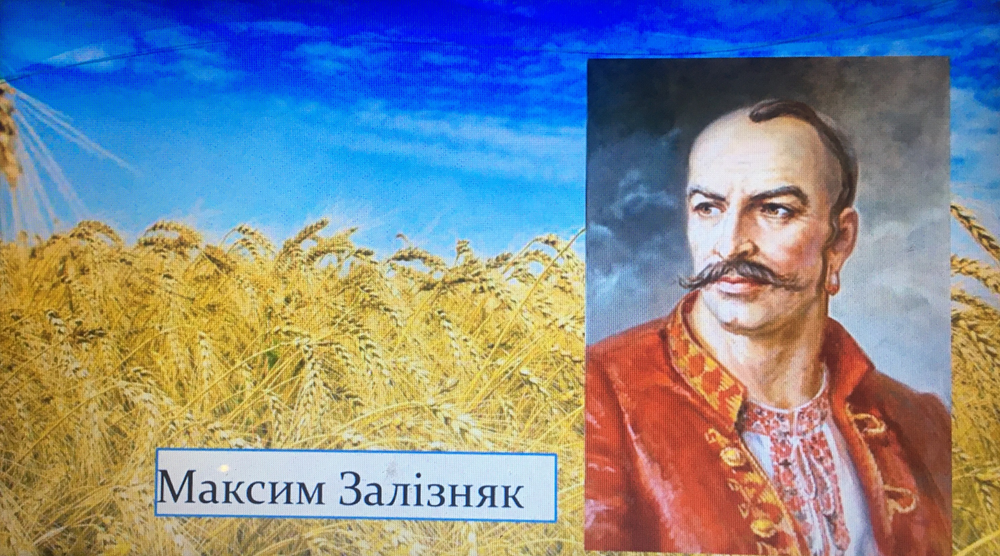 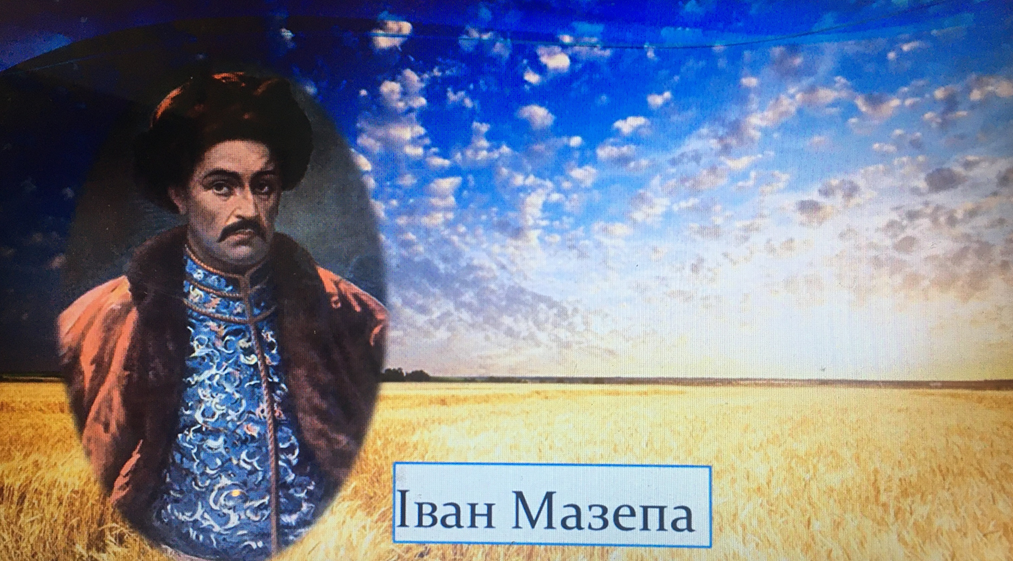 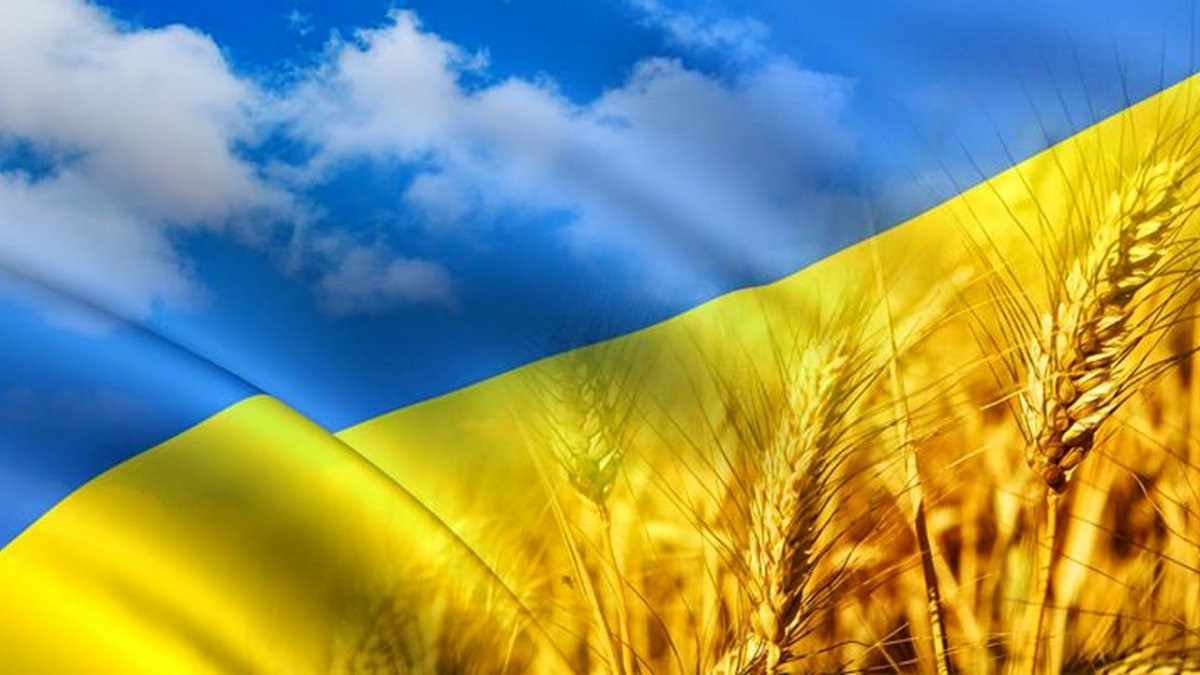 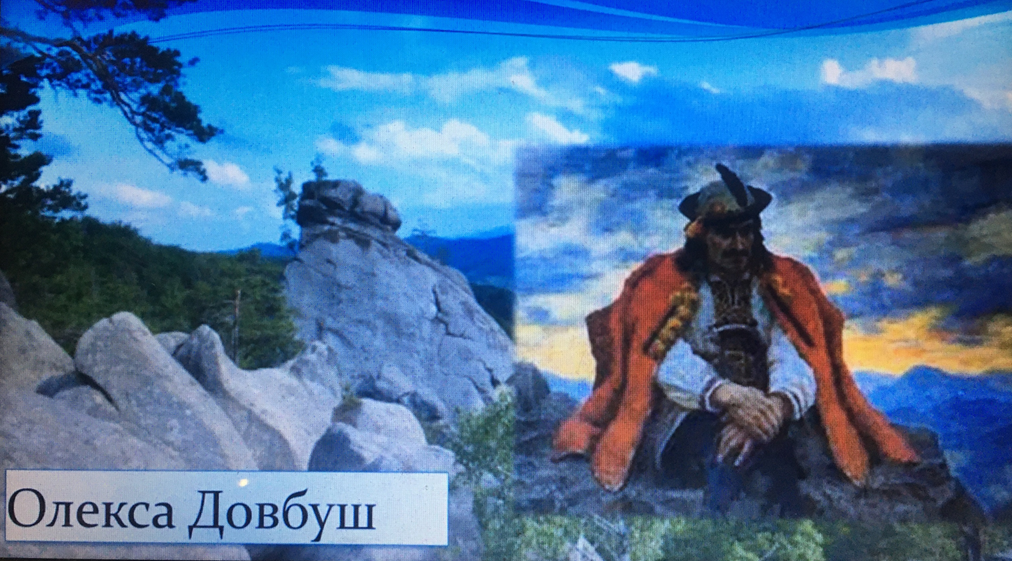 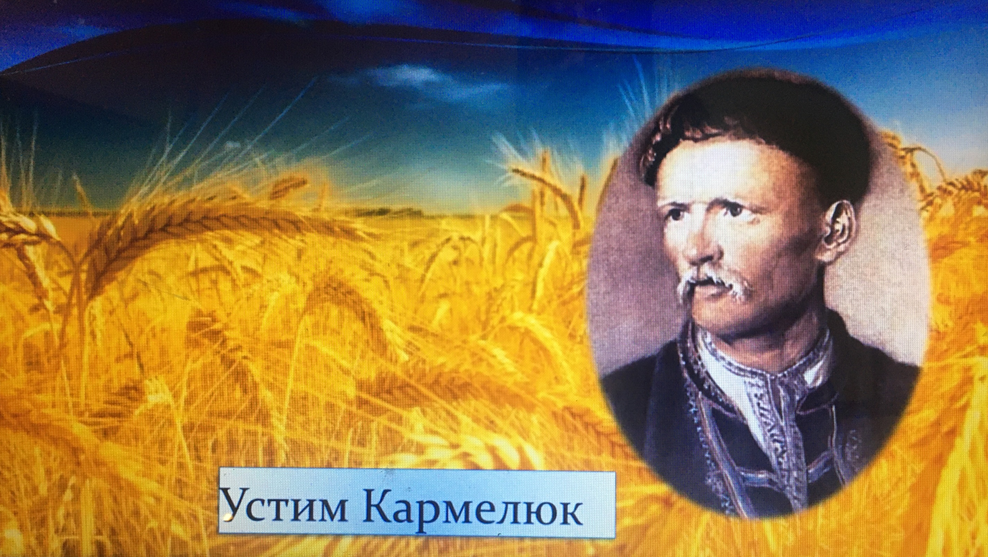 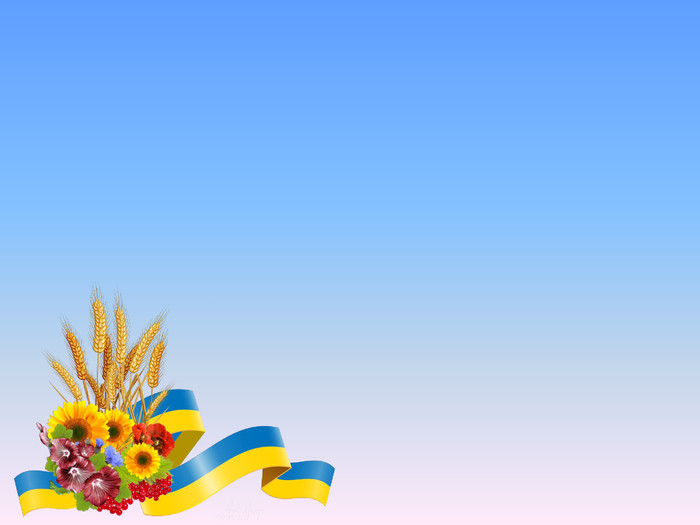 «Як один Бог на небі, так одна Україна на землі!»
Степан Бандра
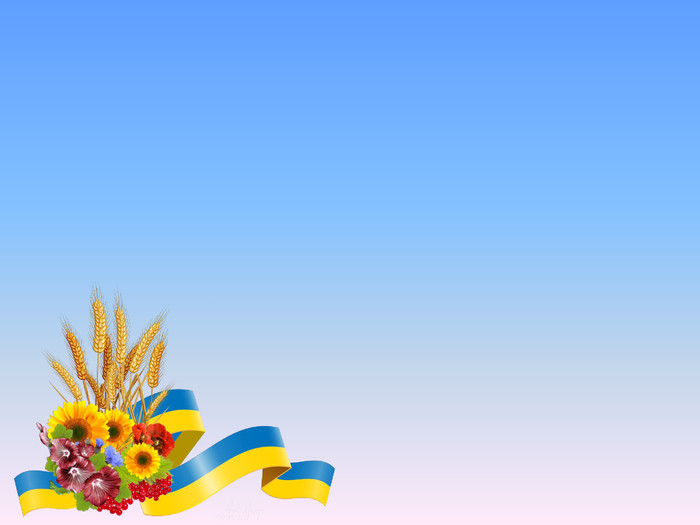 Любіть Україну, як сонце любіть,як вітер, і трави, і води...В годину щасливу і в радості мить,любіть у годину негоди.Любіть Україну у сні й наяву,вишневу свою Україну,красу її, вічно живу і нову,і мову її солов'їну.
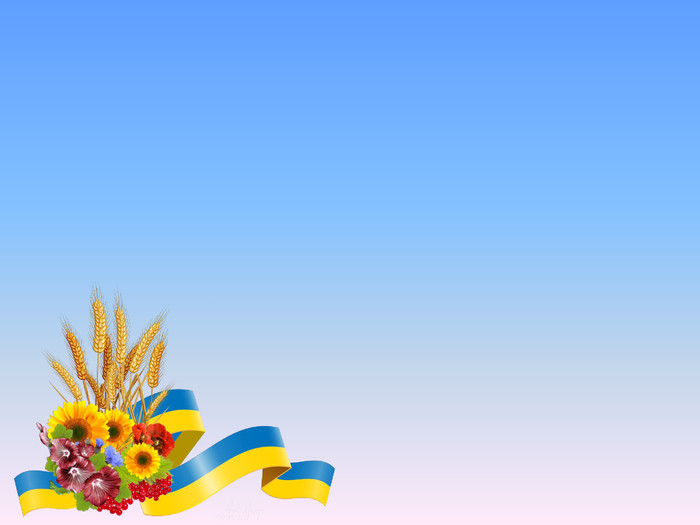 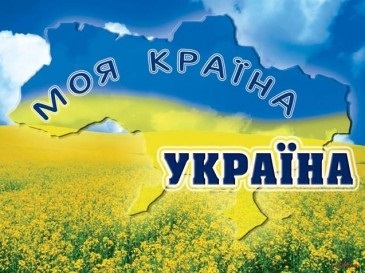 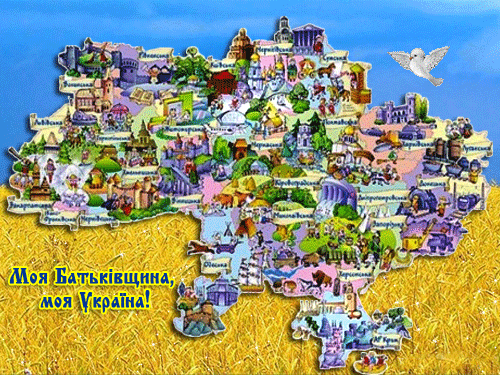